PLAN DE ACCION INSTITUCIONAL 2023
Aprobado por Junta Directiva el 05 de mayo de 2023
PRINCIPALES RETOS MISIONALES 2023
Consolidar a ENTerritorio como el aliado técnico para la estructuración de proyectos en las regiones.

Asegurar la presencia de la marca ENTerritorio en el mercado objetivo.

Fortalecer el Fondo Proyecta para que sea un aliado en los logros de Colombia potencia mundial de la vida. 

Continuar con el programa de fortalecimiento de capacidades territoriales que permitan la transferencia del conocimiento a las entidades territoriales, en materia de estructuración de proyectos. 

Continuar con la caracterización del impacto social de los proyectos



Fortalecer la relación Estado - ciudadano: generando confianza a través del programa de transparencia y ética pública.

Gestionar la movilización de los recursos del SGR a través de la capacidad técnica en estructuración que facilite la inversión de las regiones. 

Ampliar el nicho de mercado para fortalecer nuestra presencia en las regiones. 

Priorizar la generación de empleo local en las regiones a través de los proyectos que se ejecuten. 

Asegurar la sostenibilidad ambiental de los proyectos que estructure y desarrolle ENTerritorio.
PRINCIPALES RETOS OPERATIVOS 2023
Continuar con la Liquidación Integral de Convenios y contratos derivados. 

Adquirir e implementar el Sistema de Gestión de Documentos Electrónicos SGDEA a mediano plazo, para medir la calidad y oportunidad de la información. 

Fortalecimiento a la sistematización: Jurídica, Administrativa y de Operaciones. 





Lograr nuevamente el fenecimiento de la cuenta 2022. 


Mantener la tendencia de disminución en litigiosidad de la empresa.

Mantener la línea de mejora en los resultados FURAG
COMPARATIVO PESOS 2022-2023
2022
2023
COMPARACIÓN PLAN ACCIÓN INSTITUCIONAL 2022- 2023
2023
2022
Se construye con base a metodología "botton up", caracterizando problemas y necesidades.

Énfasis en cadenas de valor y de resultados por procesos.

Indicadores de gestión, productos, resultados parciales y resultados finales concatenados en ciclo PHVA.

Articula 7 procesos de medición, 5 sistemas de información y el 100% de reportes obligatorios por año.

Creará información articulada entre procesos y áreas, identificando cuellos de botella.
Partió de una consultoría y mesas de trabajo con el equipo directivo.


Énfasis en las necesidades y productos por área.


Indicadores de gestión y de resultados segmentados.


Articula 5 procesos de medición.


Creó información base de cada proceso.
EJES TEMÁTICOS
PLAN NACIONAL DE DESARROLLO
NUESTRO MAYOR RETO 2023
AUMENTAR EL VOLUMEN DE NEGOCIOS DE LA EMPRESA
LÍNEAS TEMÁTICAS
Ya existentes
LEGADOS HACIENDA
En borrador en el PND
Disminución de cuotas y costeos diferenciales. 
Mejora en tiempos de contratación. 
Fortalecimiento de las capacidades financieras.
Consolidarnos a nivel nacional
Lograr nuevos nichos de mercado
LEGADO DNP
ALINEACIÓN ODS
En borrador en el PND
Alineación Pilares estratégicos con los ODS
LABOR GOBIERNO – ENT
En consolidación
ÉNFASIS ENTERRITORIO
LA SOSTENIBILIDAD
Convergencia regional.


Planeación y desarrollo sostenible. 


Instituciones sólidas.
Estabilidad macroeconómica.


Crecimiento sostenible. 


Buena política y control Fiscal.
LEGADOS HACIENDA
En borrador en el PND
LEGADO DNP
En borrador en el PND
GRUPO BICENTENARIO
Herramientas innovadoras para la transformación de la economía.

Eficiencia administrativa y operacional de los recursos.

Fortalecer los mecanismos de financiamiento a las personas y empresas
Favorecer la economía popular, la productividad y el desarrollo.

Desarrollo de economías de escala que impulsen el crecimiento económico territorial.

Calidad en la prestación de bienes y servicios para el desarrollo regional.
Más hogares con Vivienda: Reducir a un 26 % el número de hogares con déficit habitacional en el país. Para 2021 este porcentaje fue de 31 %.
LÍNEAS TEMÁTICAS
Ya existentes
Vías terciarias para conectar los territorios: Llegar a más de 88.000 kilómetros de vías terciarias intervenidas. Hoy la cifra llega a 55.240
PLAN NACIONAL DE DESARROLLO
Disminuir la Pobreza para impulsar la paz: Bajar la brecha del Índice de Pobreza Multidimensional en los municipios PDET respecto al total nacional de 12 puntos porcentuales a 10 o 7,4 puntos porcentuales.
Reducir la Pobreza: Colombia reducirá el porcentaje de personas en situación de pobreza multidimensional de 16 % en 2021 a un rango entre 11,5 % y 9,5 %.
Impulsar a la Economía Popular: Se aumentará en un 6 % los ingresos de los micronegocios de la economía popular atendidos.
MAPA DE PROCESOS ENTERRIOTORIO
17
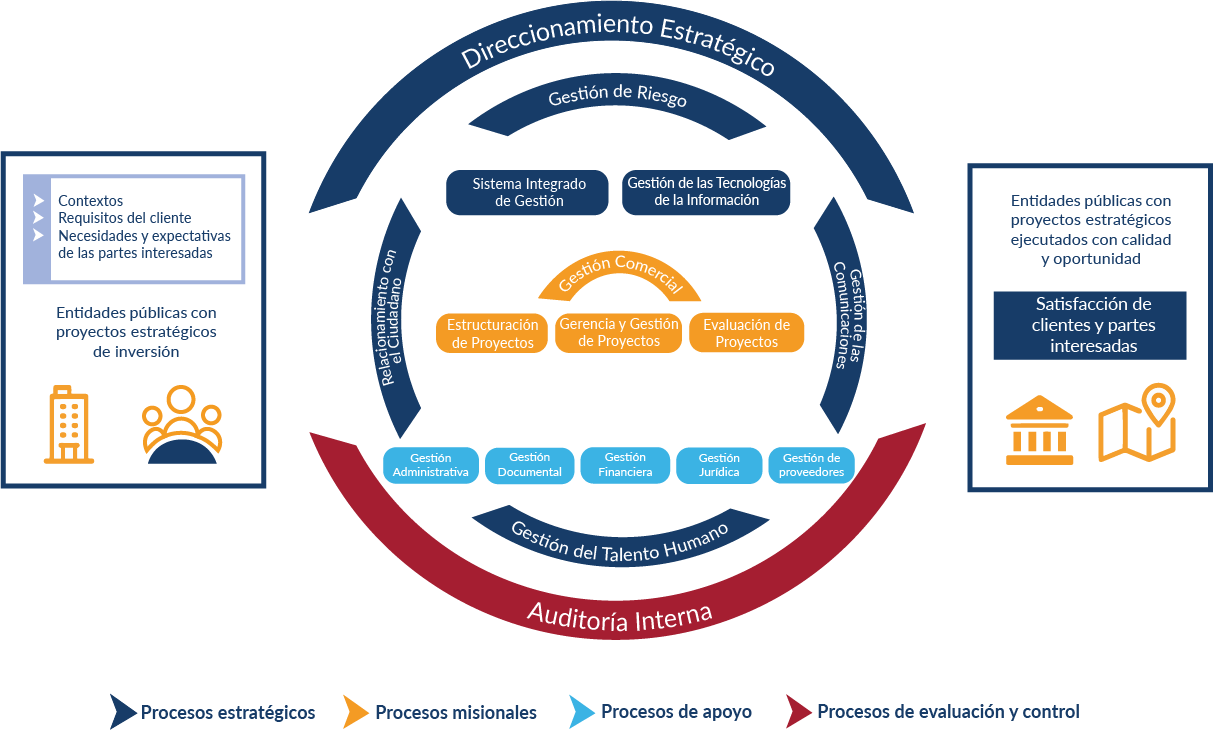 PROCESOS CON CADENA DE VALOR COMPLETA
12
ÁREAS CON RESPONSABILIDADES ENLAZADAS Y ARTICULADAS
TODOS
Mecanismos de seguimiento concatenados
ÉNFASIS
En información verás y oportuna
SOMOS EL ALIADO TÉCNICO QUE…
4
2
1
3
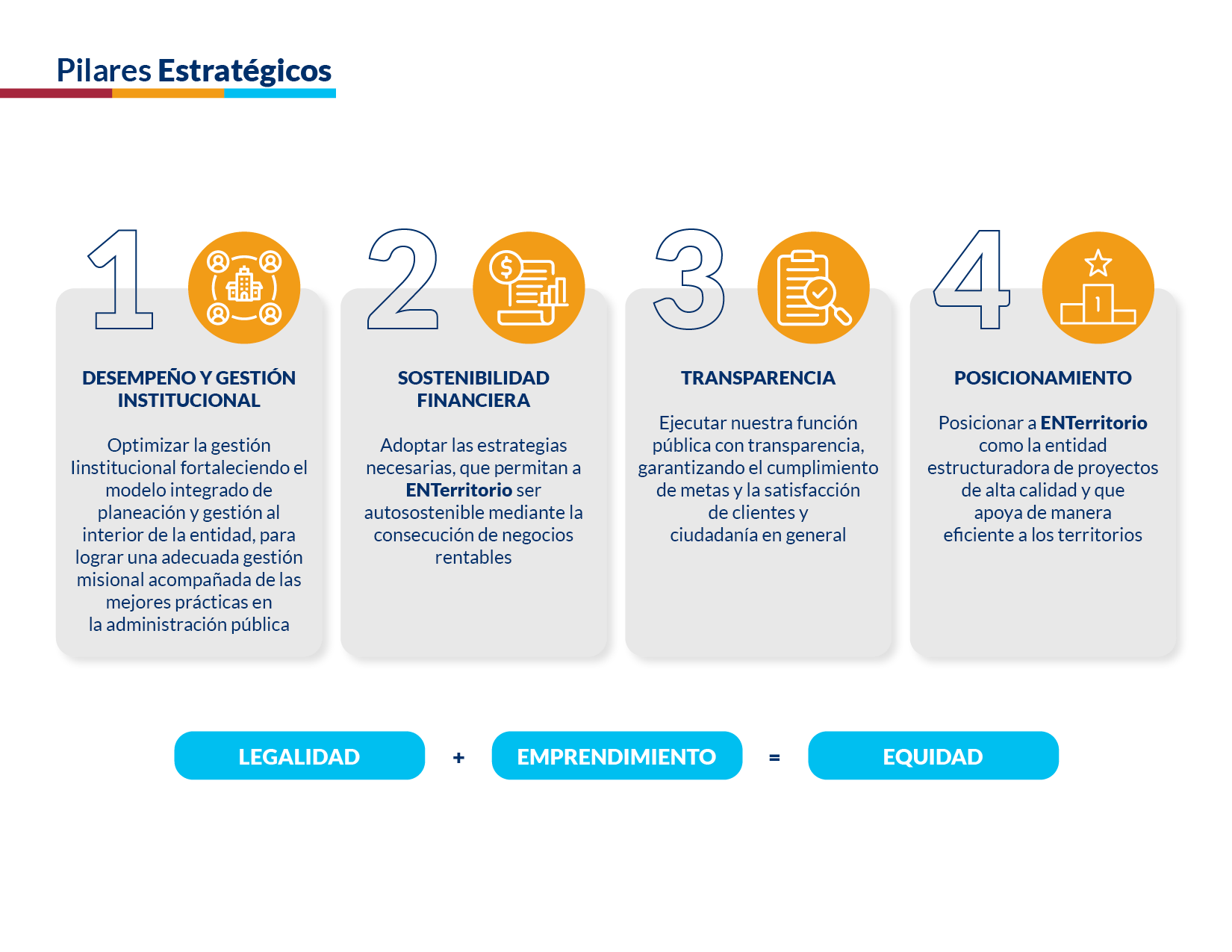 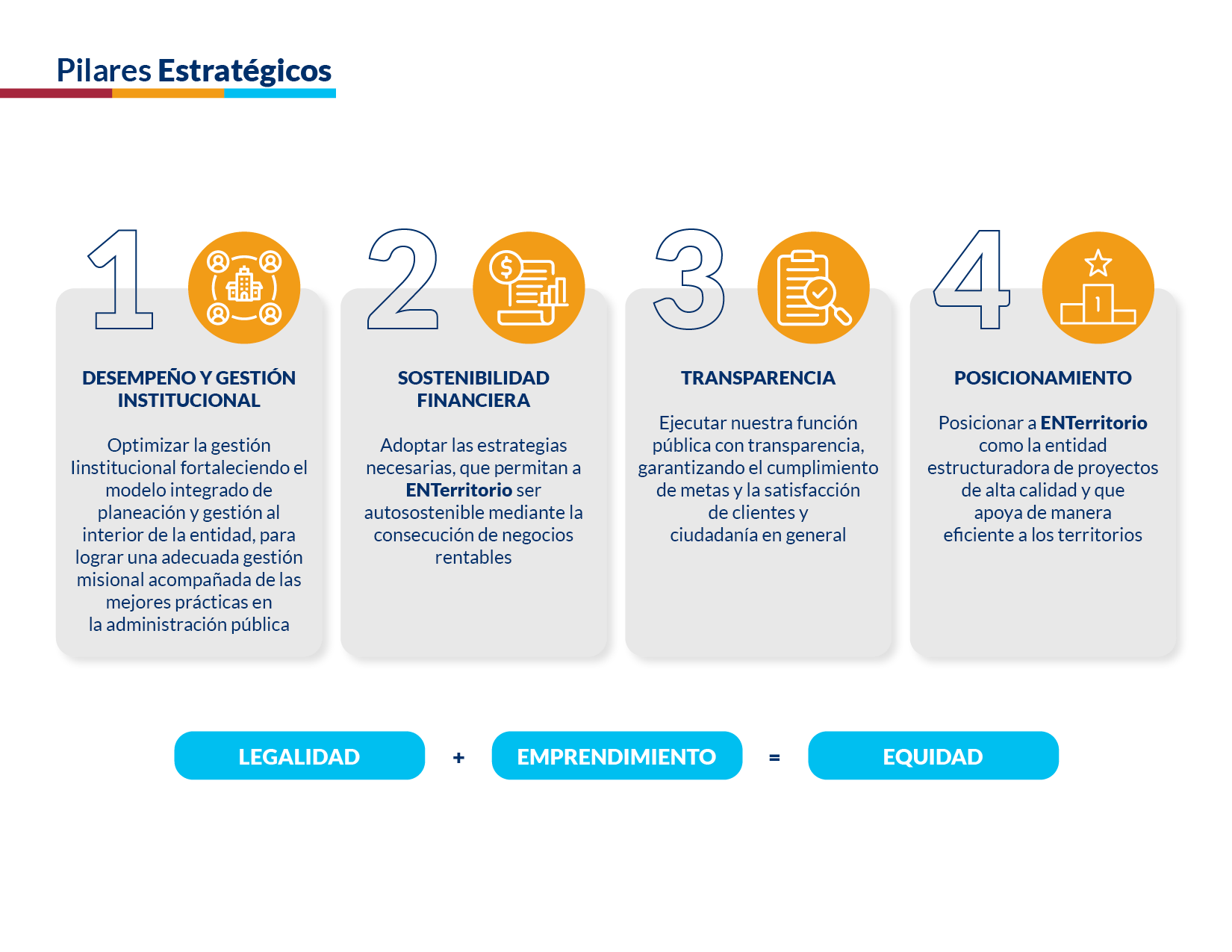 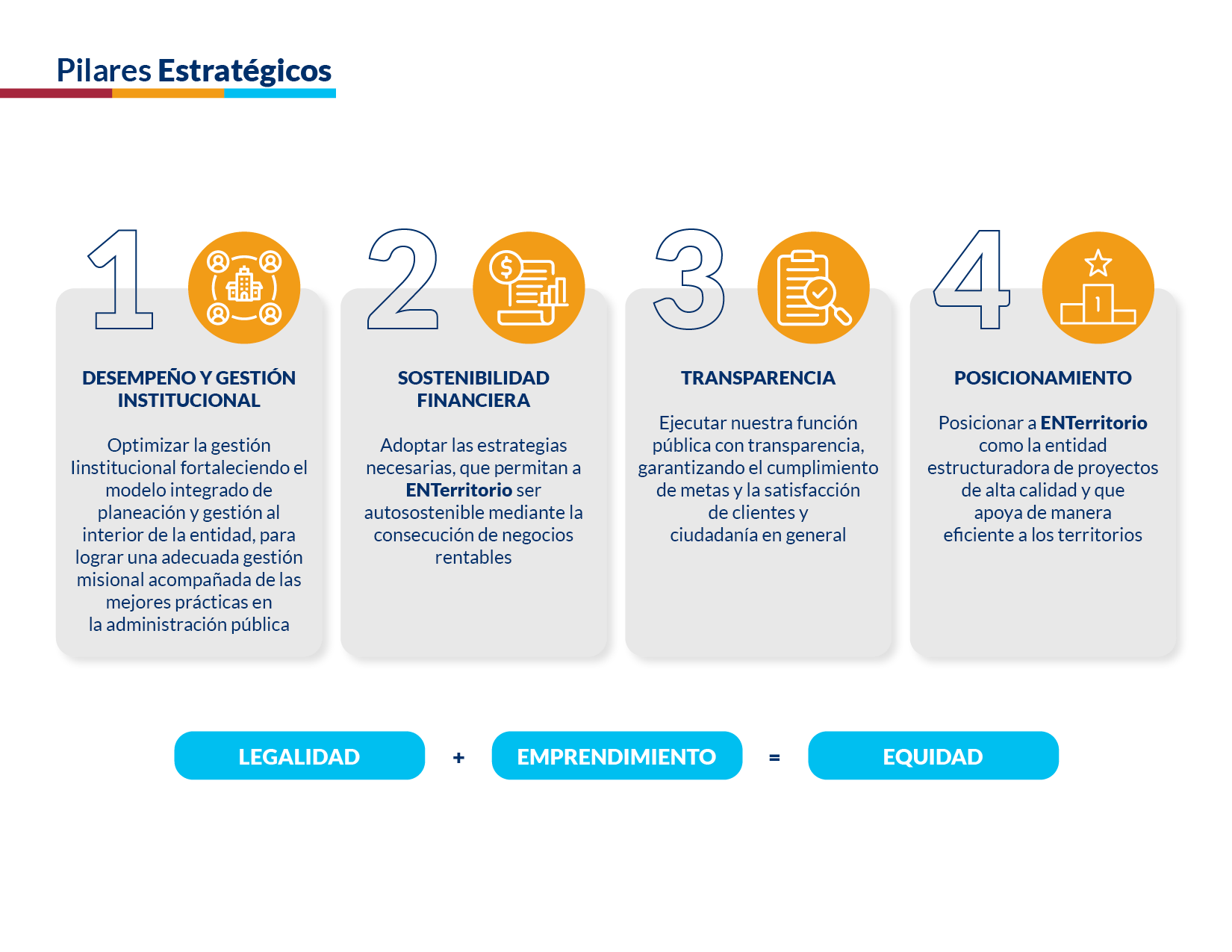 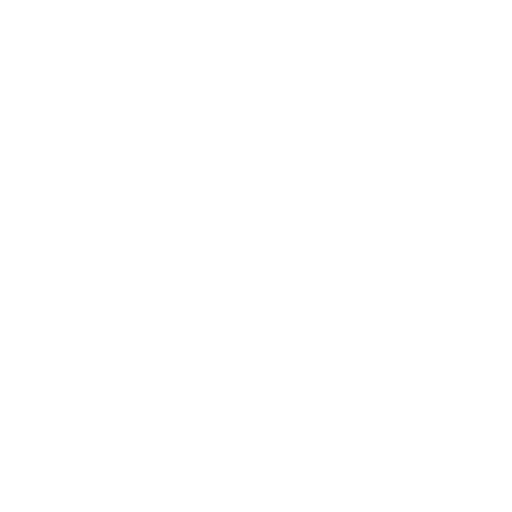 IMPULSA TERRITORIOS RESILIENTES Y SOSTENIBLES.

ENTerritorio por medio de sus proyectos genera desarrollo humano y socia, que permite reducir las brechas de desigualdad, especialmente en los municipios categoría 4, 5 y 6.
CONTRIBUYE A LA “PAZ TOTAL”.

ENTerritorio como parte del grupo bicentenario aporta al fortalecimiento de la economía territorial, por medio de proyectos que apoyen a la consolidación de las economías populares, incluyentes y
 democráticas, en las zonas más afectadas por el conflicto y priorizadas por el gobierno nacional.
FORTALECE LA RELACIÓN ESTADO - CIUDADANO

ENTerritorio fortalece su relacionamiento con el ciudadano por medio de la divulgación de información pública de calidad, el trato digno y cercano, el desarrollo de las instancias de participación y la prevención de cualquier delito contra el erario.
SOSTENIBILIDAD EMPRESARIAL

¡Somos un aliado estratégico que genera valor público en las regiones!

 Por eso desarrollamos una arquitectura institucional y operacional sostenible que nos permita cumplir nuestro propósito superior, transformando vidas.
COLOMBIA POTENCIA MUNDIAL DE LA VIDA
SOMOS EL ALIADO TÉCNICO QUE…
4
2
1
3
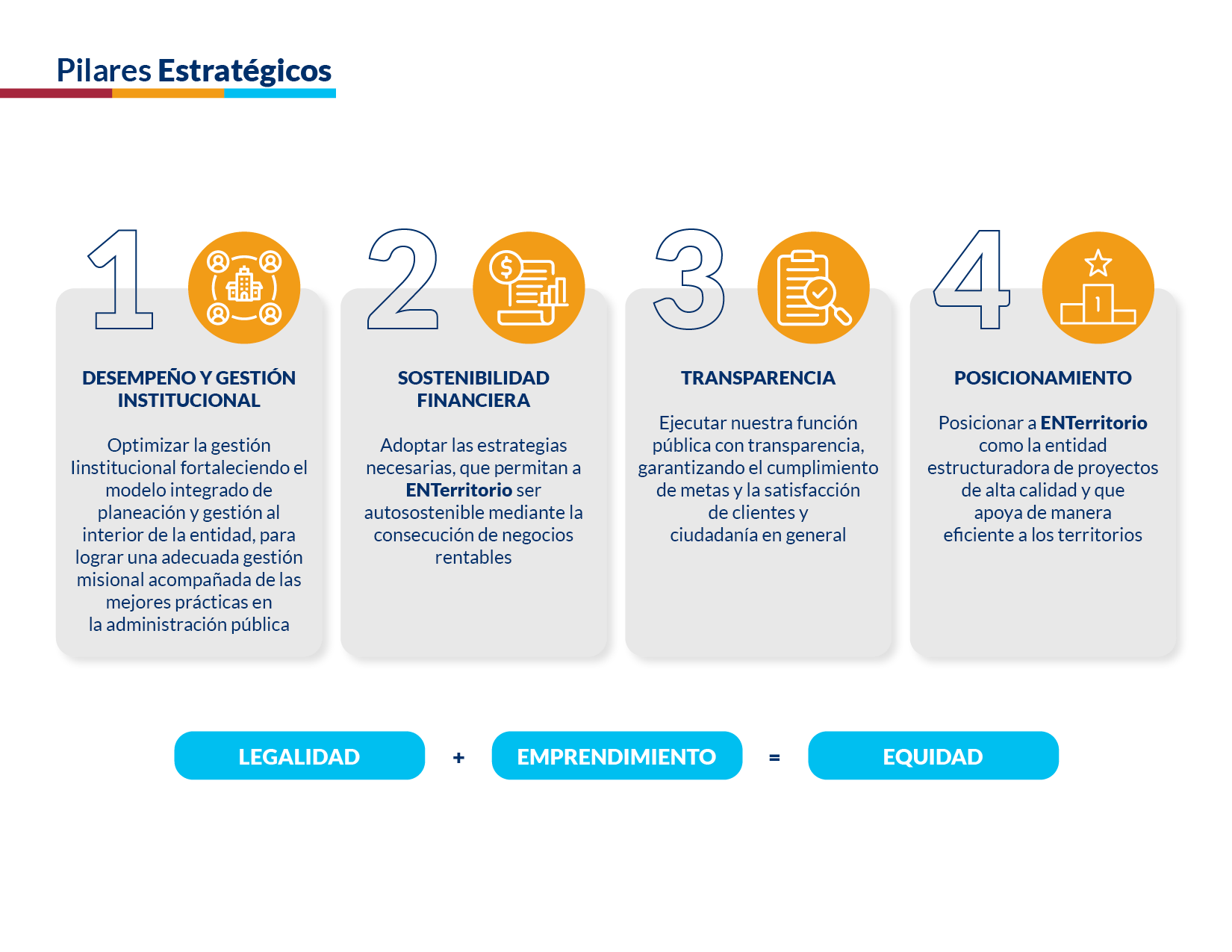 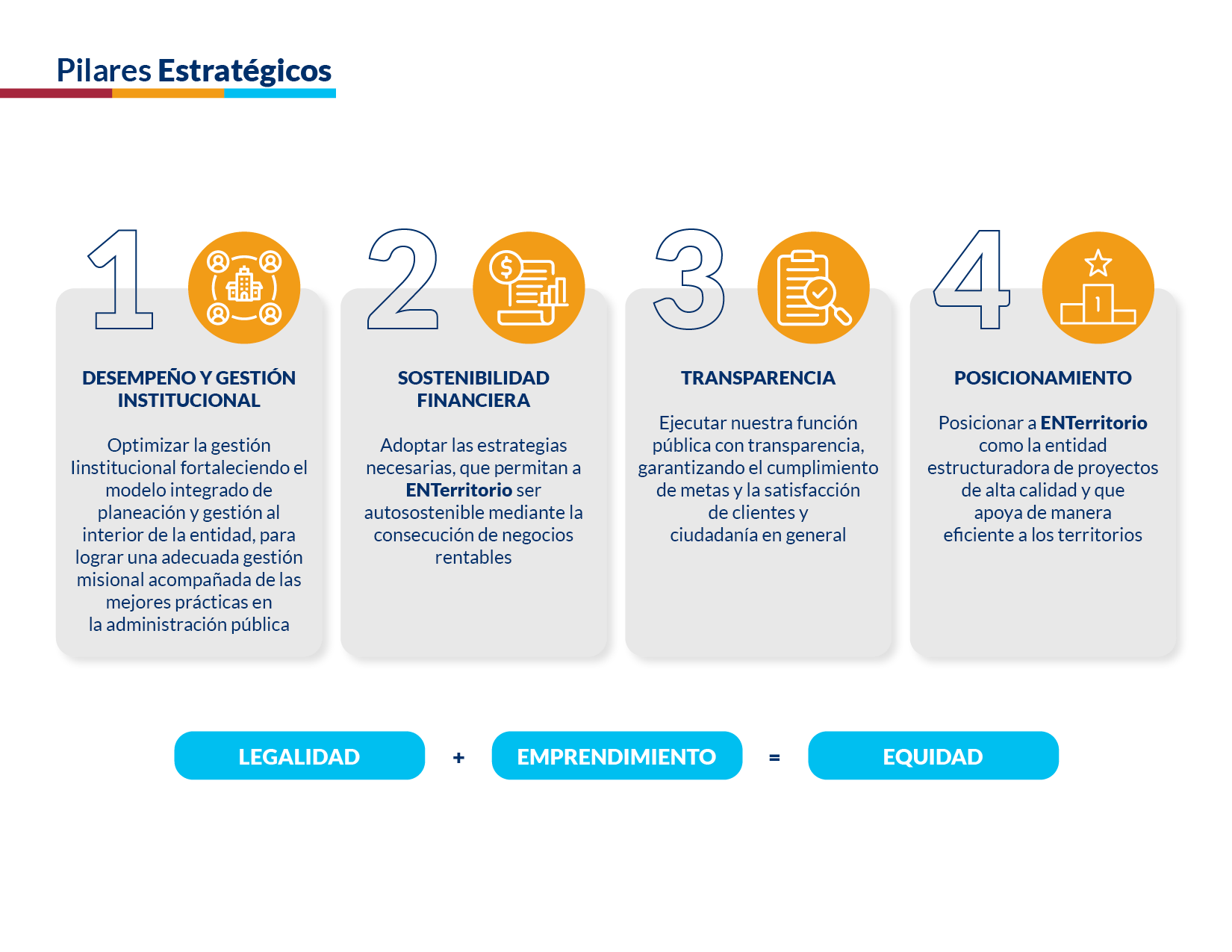 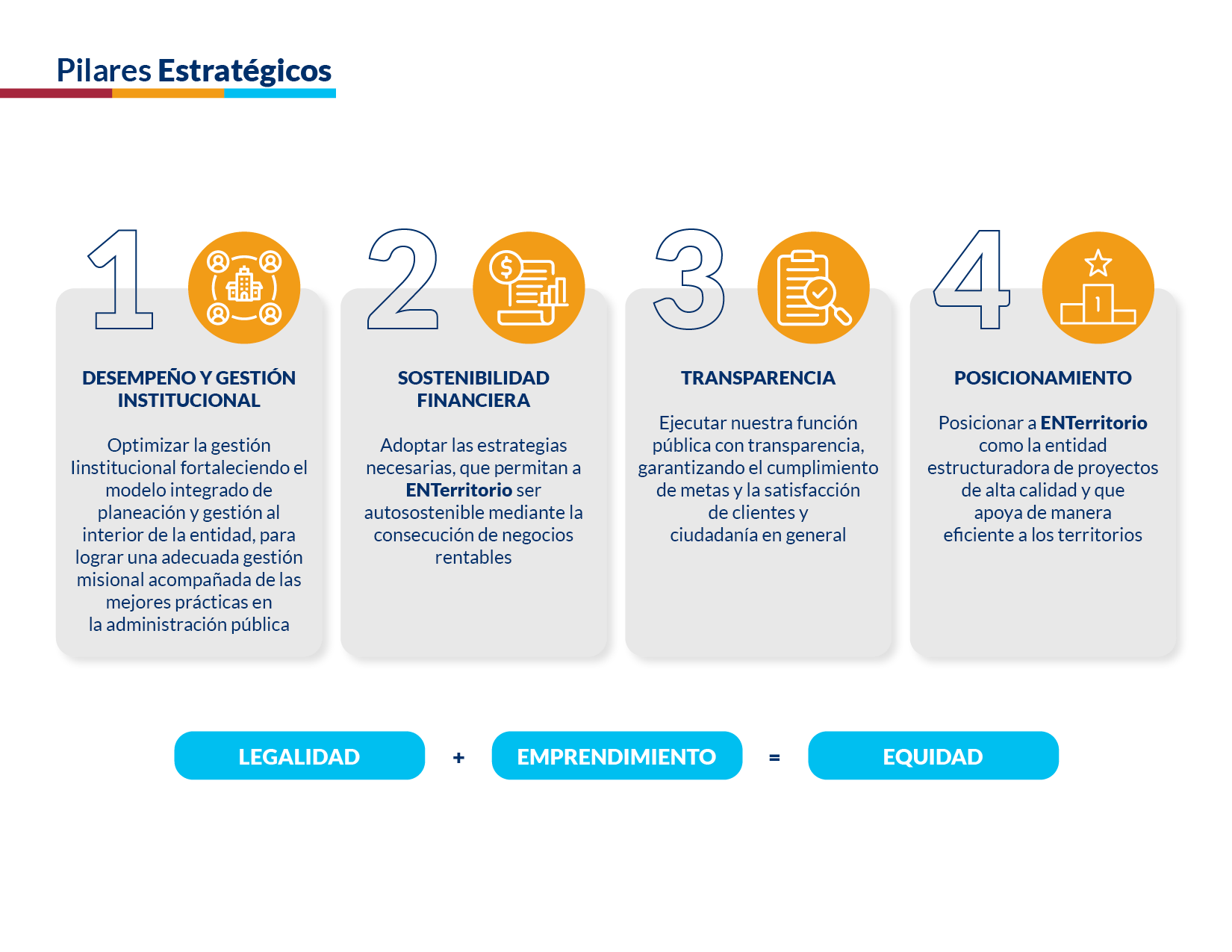 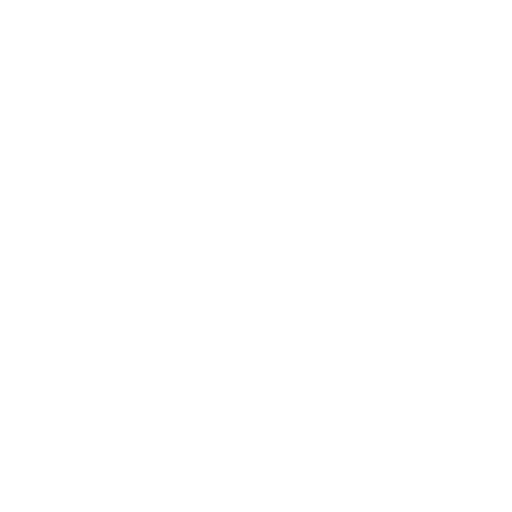 IMPULSA TERRITORIOS RESILIENTES Y SOSTENIBLES.

Estructuración de proyectos. 30%
Gerencia y gestión de Proyectos. 30%
Proceso de Direccionamiento Estratégico. 10%
Gestión Comercial 20%
Proceso de Gestiónde Riesgos 10%
CONTRIBUYE A LA “PAZ TOTAL”.

Fondo proyecta ENTerritorio. 30% 
Gerencia y gestión de Proyectos. 40%
Gestión comercial. 15%
Proceso de Gestiónde Riesgos 15%
FORTALECE LA RELACIÓN ESTADO - CIUDADANO

Proceso de Gestión de las Comunicaciones. 30%
Relacionamiento con el Ciudadano. 30%
Proceso de Gestión de Proveedores 40%
SOSTENIBILIDAD EMPRESARIAL
Proceso de Gestión Financiera. 20%
Proceso de Gestión de Administrativa 10%
Proceso de Gestión Documental 10%
Proceso de Gestión de Talento Humano 10%
Proceso de Gestión Integral de Procesos 10%
Proceso de Gestión de Tecnologías de la Información 10%
Modelo Integrado de Planeación y Gestión- PIGD 2023 20%
Proceso de Gestión Jurídica 10%
.
20%
10%
30%
40%
COLOMBIA POTENCIA MUNDIAL DE LA VIDA
PLAN DE ACCIÓN INSTITUCIONAL 2023
2023
PLAN DE ACCIÓN INSTITUCIONAL 2023
2023
PLAN DE ACCIÓN INSTITUCIONAL 2023
2023
2023
2023
2023
2023
INDICADORES GLOBALES 2023
PLAN DE ACCIÓN 2023
1
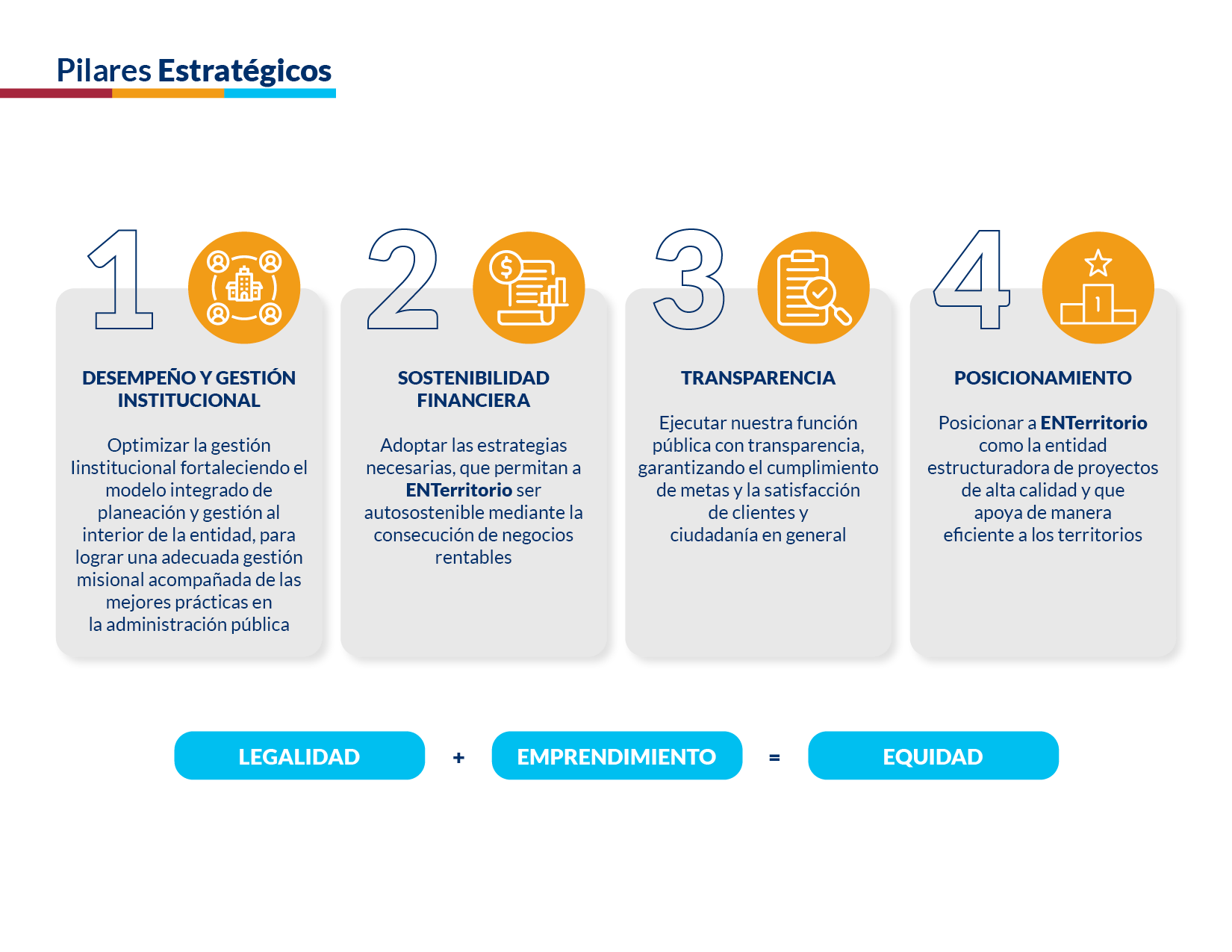 IMPULSA TERRITORIOS RESILIENTES Y SOSTENIBLES.
GERENCIA Y GESTIÓN
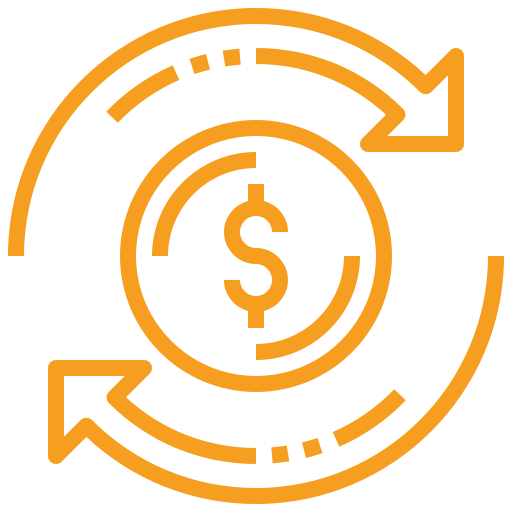 112 mil millones de pesos
20 proyectos con cierre técnico
11 departamentos beneficiados + Bogotá D.C
17 municipios
96 mil personas beneficiadas
667 empleos directos generados
222 empleos indirectos generados
COLOMBIA POTENCIA MUNDIAL DE LA VIDA
PLAN DE ACCIÓN 2023
1
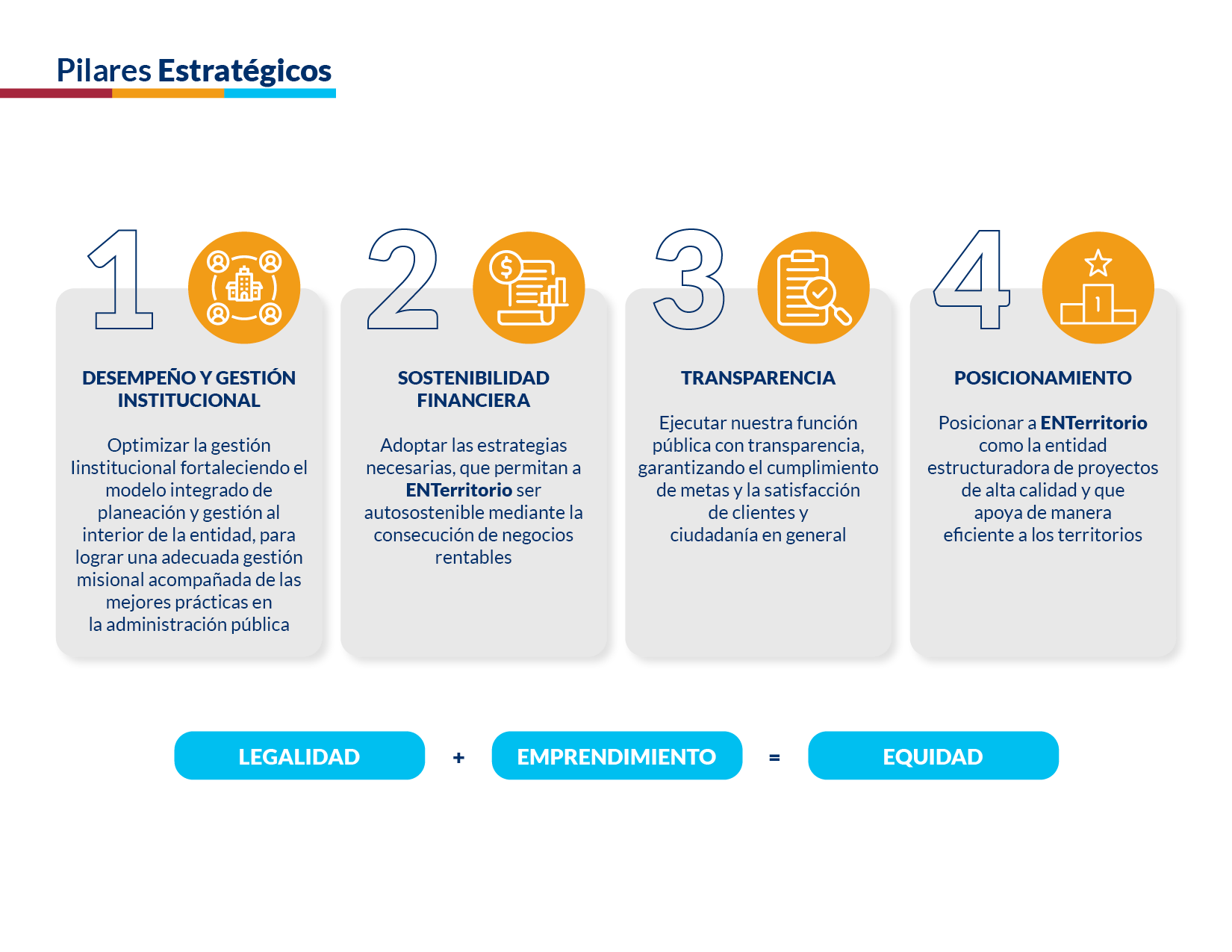 IMPULSA TERRITORIOS RESILIENTES Y SOSTENIBLES.
ESTRUCTURACIÓN
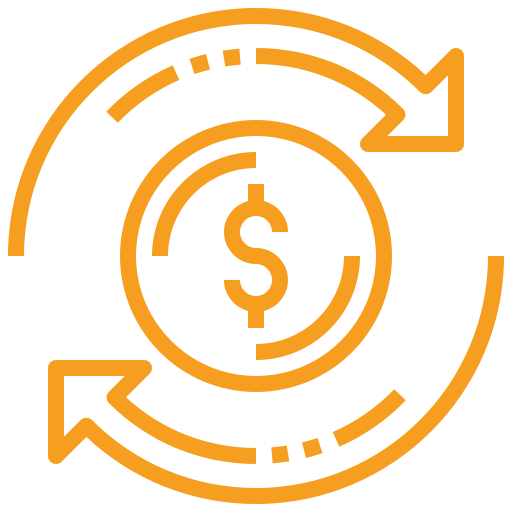 15 mil millones de pesos
DNP - SGR
10 proyectos
3 departamentos beneficiados
10 municipios
321.988 potenciales beneficiados
118.629 de grupos étnicos
1.5 billones de inversión futura
9.946  empleos generados en la etapa de inversión
COLOMBIA POTENCIA MUNDIAL DE LA VIDA
POSIBLES PLAN DE ACCIÓN 2023
2
CONTRIBUYE A LA “PAZ TOTAL”.
GERENCIA Y GESTIÓN
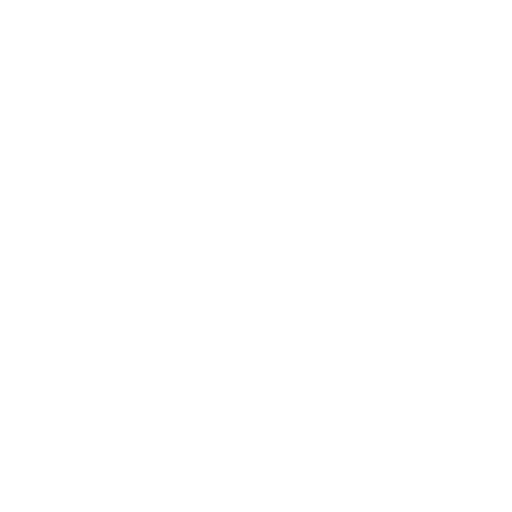 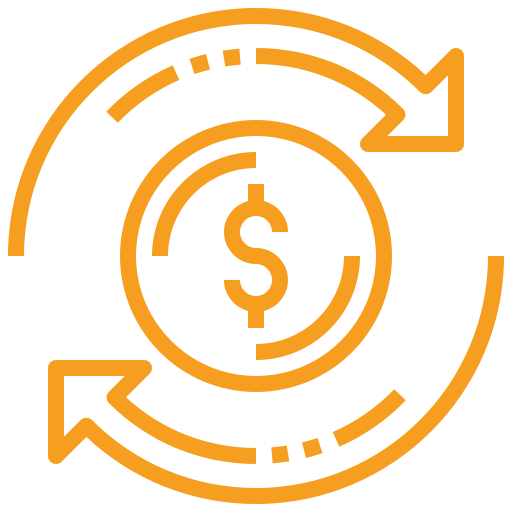 190 mil millones de pesos
17 proyectos con cierre técnico
9 departamentos beneficiados
11 municipios
1,5 millones de personas beneficiadas
621 empleos directos generados
250  empleos indirectos generados
COLOMBIA POTENCIA MUNDIAL DE LA VIDA
PLAN DE ACCIÓN 2023
2
IMPULSA TERRITORIOS RESILIENTES Y SOSTENIBLES.
FONDO PROYECTA ENTERRITORIO
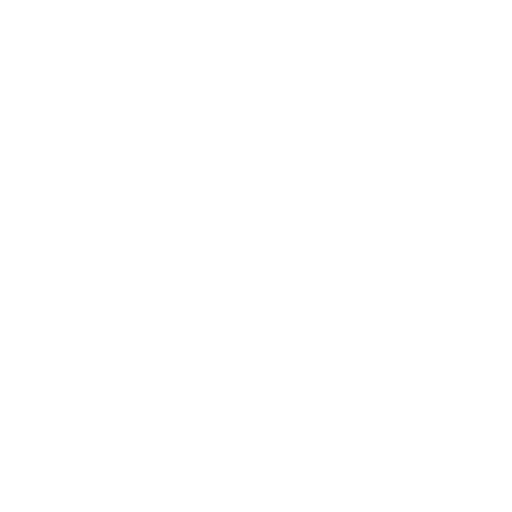 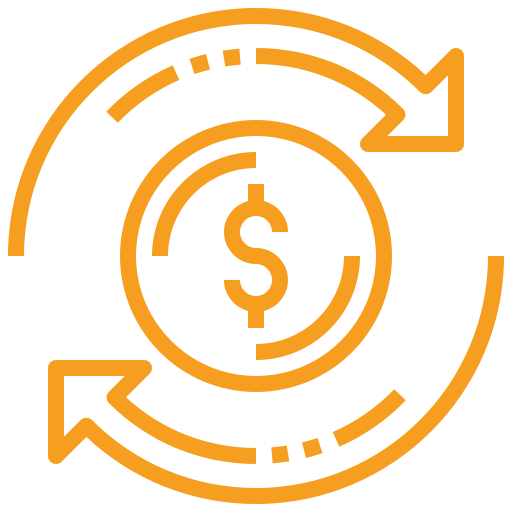 5.200 mil millones de pesos
9 proyectos
3 departamentos beneficiados
8 municipios
38.440 potenciales beneficiados
3.108 de grupos étnicos
55 mil millones de inversión futura
3.108  empleos generados en la etapa de inversión
COLOMBIA POTENCIA MUNDIAL DE LA VIDA
PLAN DE ACCIÓN 2023
2
IMPULSA TERRITORIOS RESILIENTES Y SOSTENIBLES.
FONDO PROYECTA ENTERRITORIO
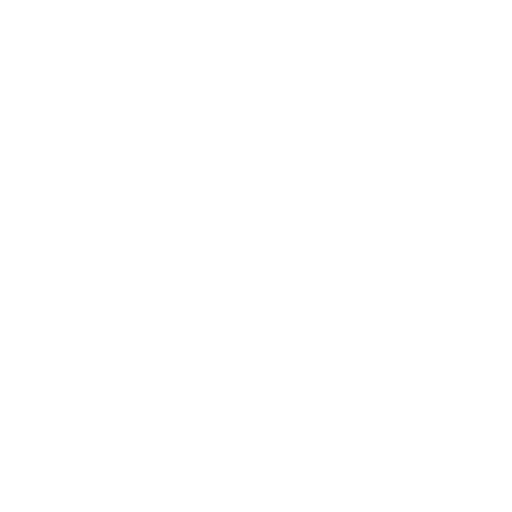 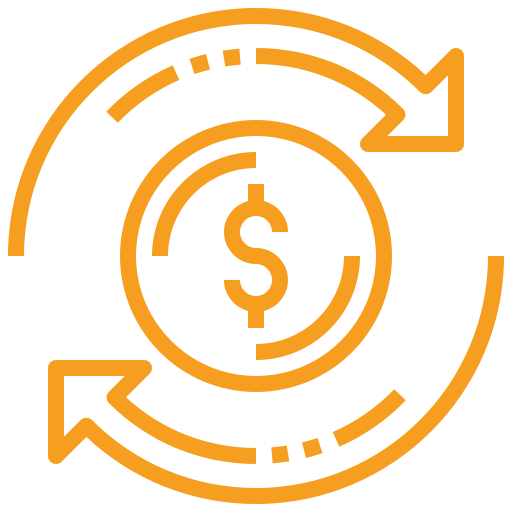 5.200 mil millones de pesos
9 proyectos
3 departamentos beneficiados
8 municipios
38.440 potenciales beneficiados
3.108 de grupos étnicos
55 mil millones de inversión futura
3.108  empleos generados en la etapa de inversión
COLOMBIA POTENCIA MUNDIAL DE LA VIDA
POSIBLES PLAN DE ACCIÓN 2023
GESTIÓN COMERCIAL
*Se requiere el fortalecimiento de Equipo Comercial
POSIBLES PLAN DE ACCIÓN 2023
GESTIÓN COMERCIAL
*Se requiere el fortalecimiento de Equipo Comercial
PLAN DE ACCIÓN 2023
3
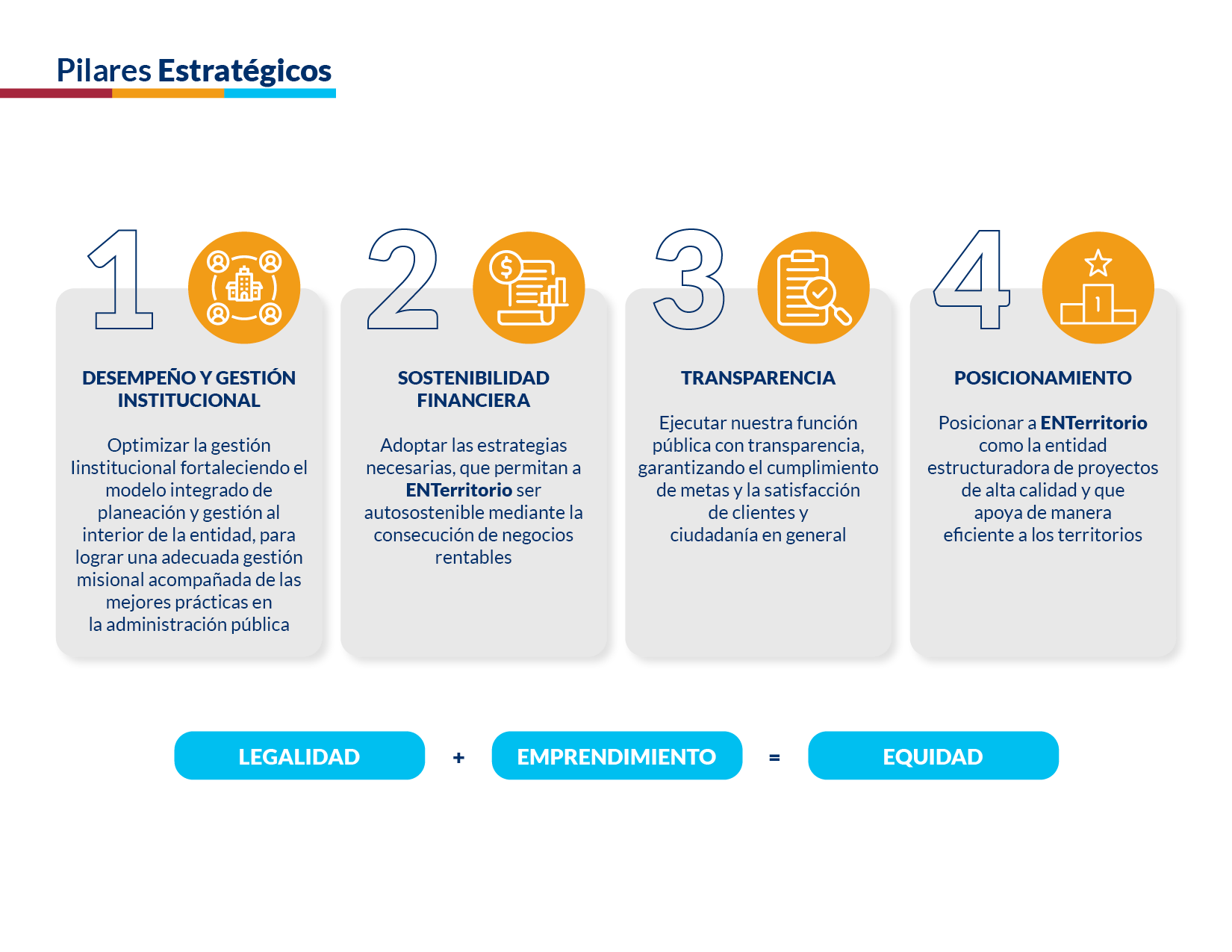 FORTALECE LA RELACIÓN ESTADO - CIUDADANO
SER EL ALIADO ESTRATÉGICO QUE
Proceso de Gestión de las Comunicaciones.
Relacionamiento con el Ciudadano.
Fortalecimiento de la comunidad digital
Nuevas formas de brindarle información al ciudadano. 
Nuevos espacios interinstitucionales para acercarnos al ciudadano.
Nuevos mecanismos personalizados para informar al cliente.
Política de transparencia aplicada a cada negocios.
Nuevos espacios de participación e incidencia ofertados a los clientes. 
Mejor estrategia de medición de impacto social e incidencia de ENTerritorio en las regiones. 
Nueva estrategia de escucha de los clientes y la ciudadanía.
COLOMBIA POTENCIA MUNDIAL DE LA VIDA
PLAN DE ACCIÓN 2023
SOSTENIBILIDAD EMPRESARIAL
4
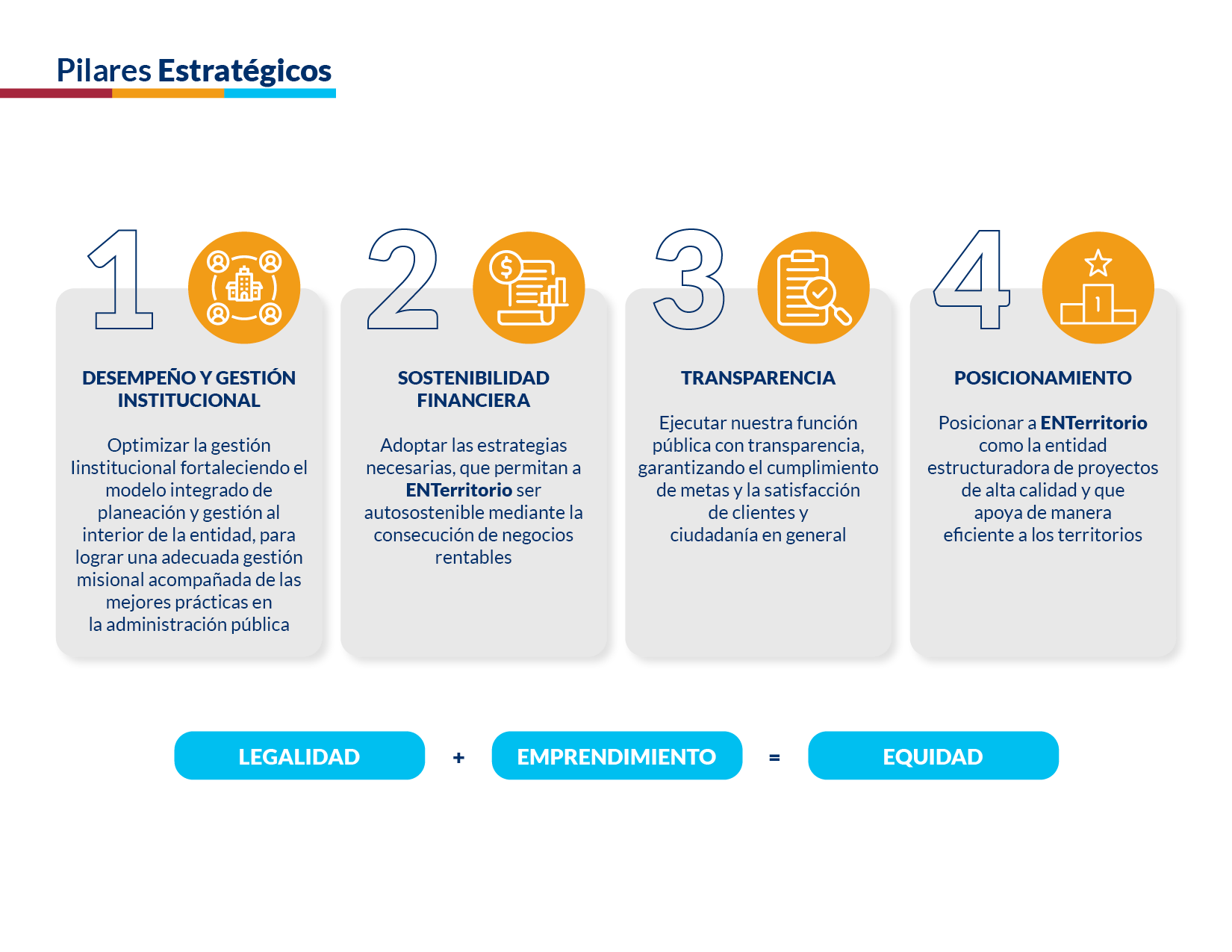 COLOMBIA POTENCIA MUNDIAL DE LA VIDA
¡GRACIAS!